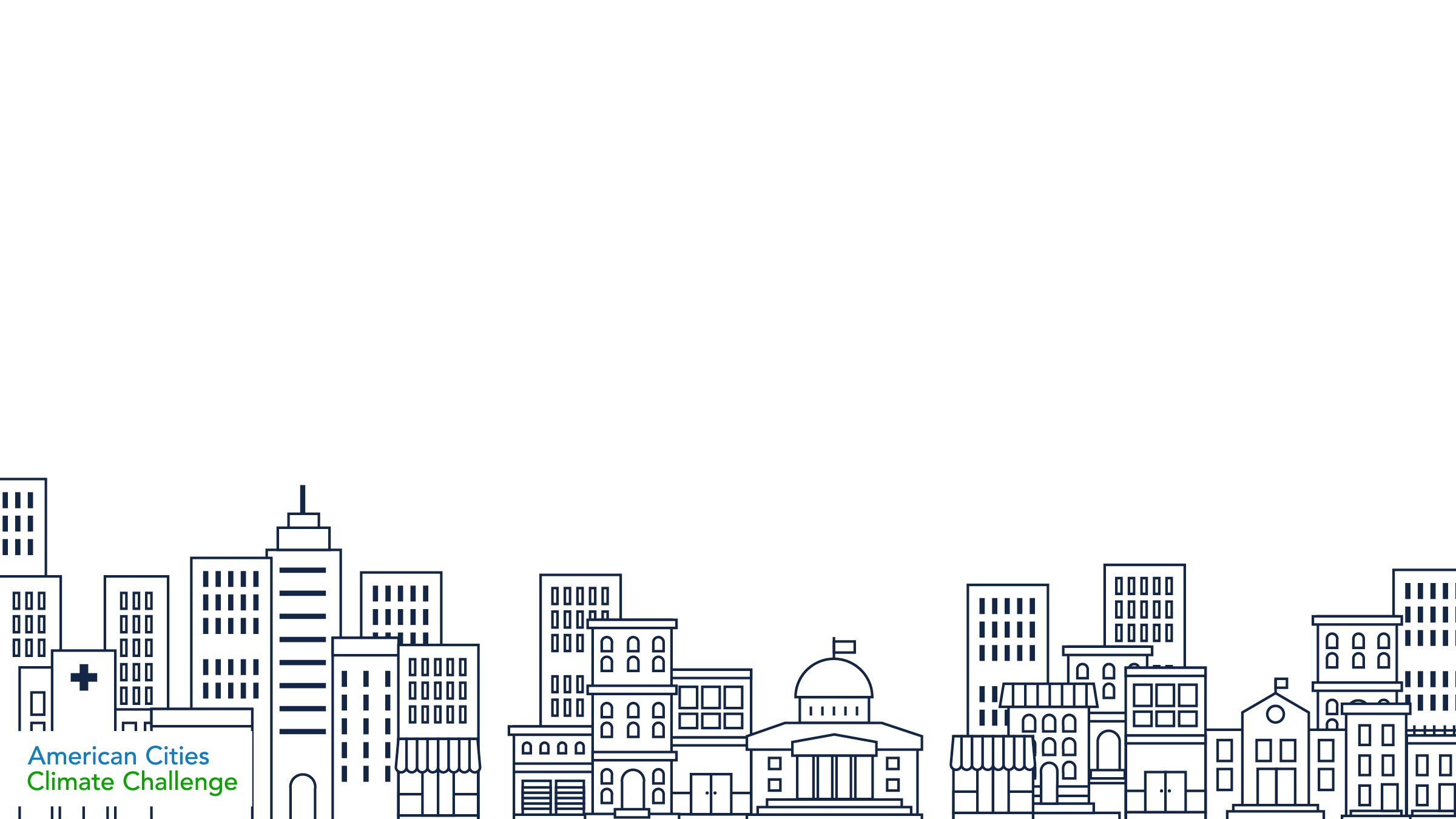 BENCHMARKING AND TRANSPARENCY IS…
Making a city more energy efficient by improving building owners’ awareness of energy performance
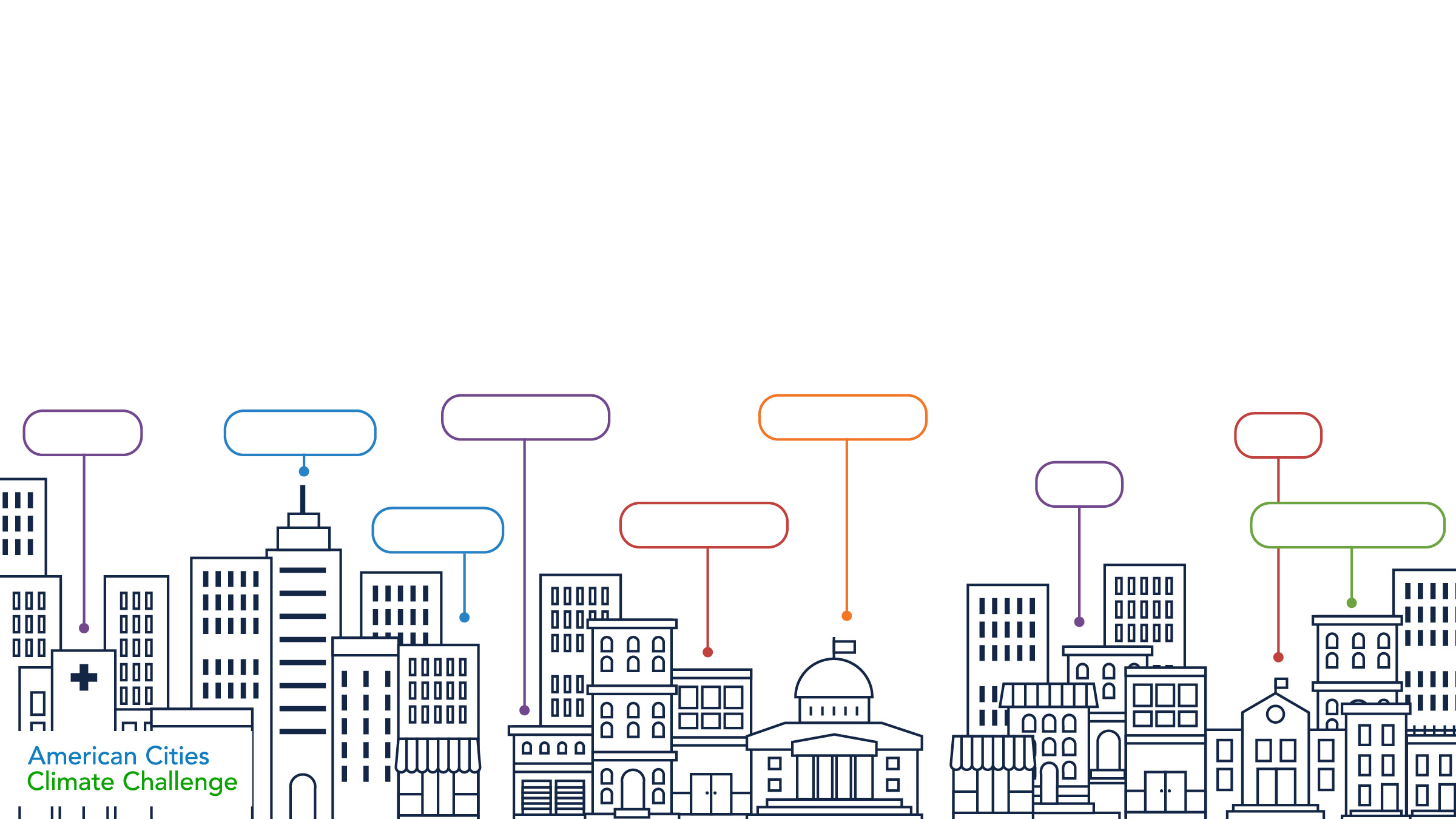 TRANSPARENCY is reporting that benchmarking information to the city, which is shared with the community. This fills an information gap in the market, improving consumer choice and rewarding energy efficiency in buildings.
BENCHMARKING is tracking energy use of our buildings and helping building owners access information to improve, compare, and track the energy use of their buildings over time. ENERGY STAR scores rank energy performance of buildings nationwide
FIRE STATION
CITY HALL
73
48
HOSPITAL
OFFICE BUILDING
SCHOOL
55
95
17
BANK
74
GROCERY STORE
APARTMENT BUILDING
RETAIL STORE
20
86
91
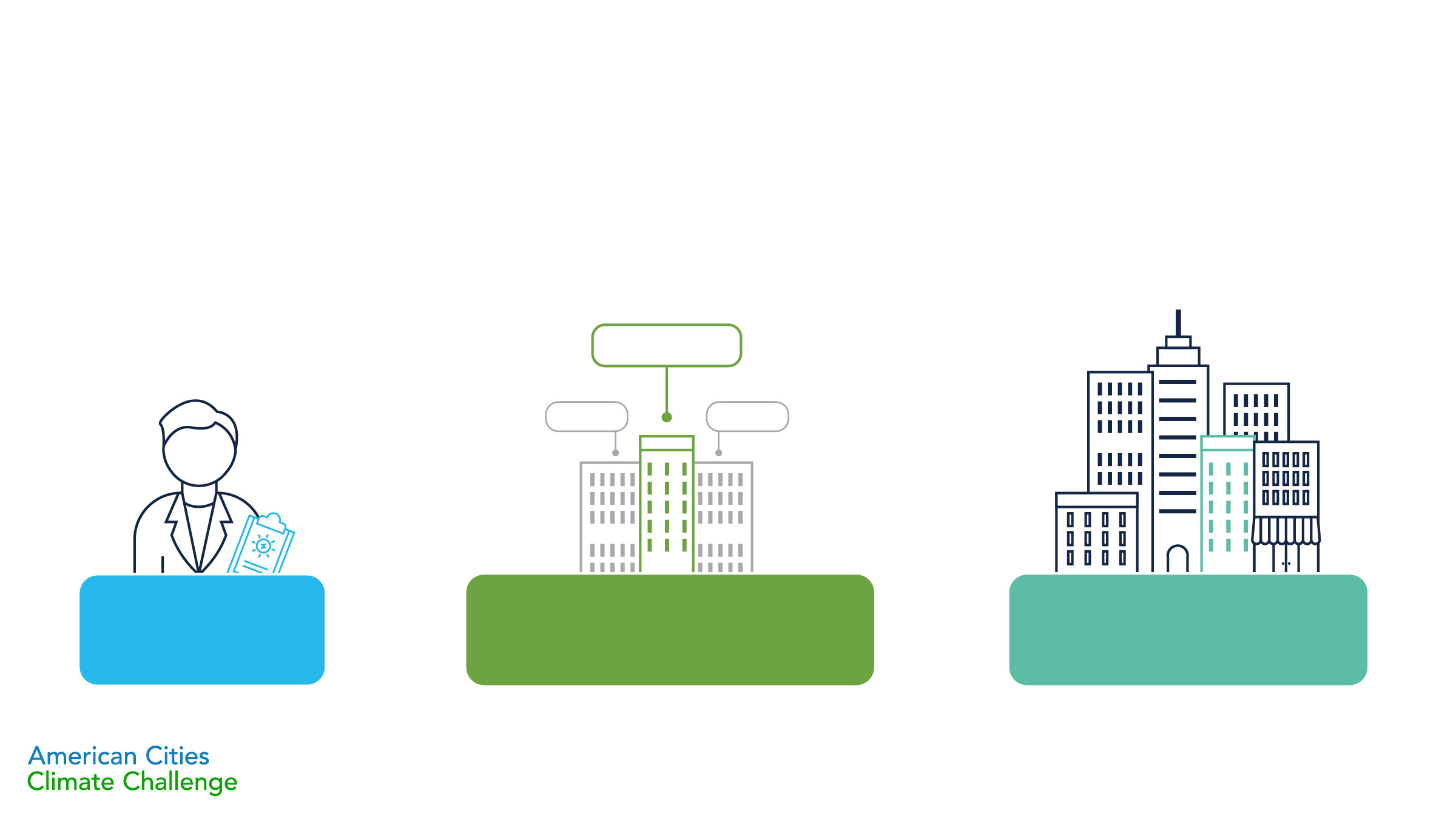 HOW BENCHMARKING AND TRANSPARENCY WORKS
A building owner reports, compares, and shares performance with the city, tenants, banks, and other building owners.
MY BUILDING
68
OFFICE BUILDING
OFFICE BUILDING
24
91
COMPARING
SHARING
REPORTING
Building owners report energy usage and building characteristics.
ENERGY STAR Portfolio Manager provides performance metrics to building owners so they can compare to similar buildings
Building owner submits performance metrics to the city and this data is then made available to the market.
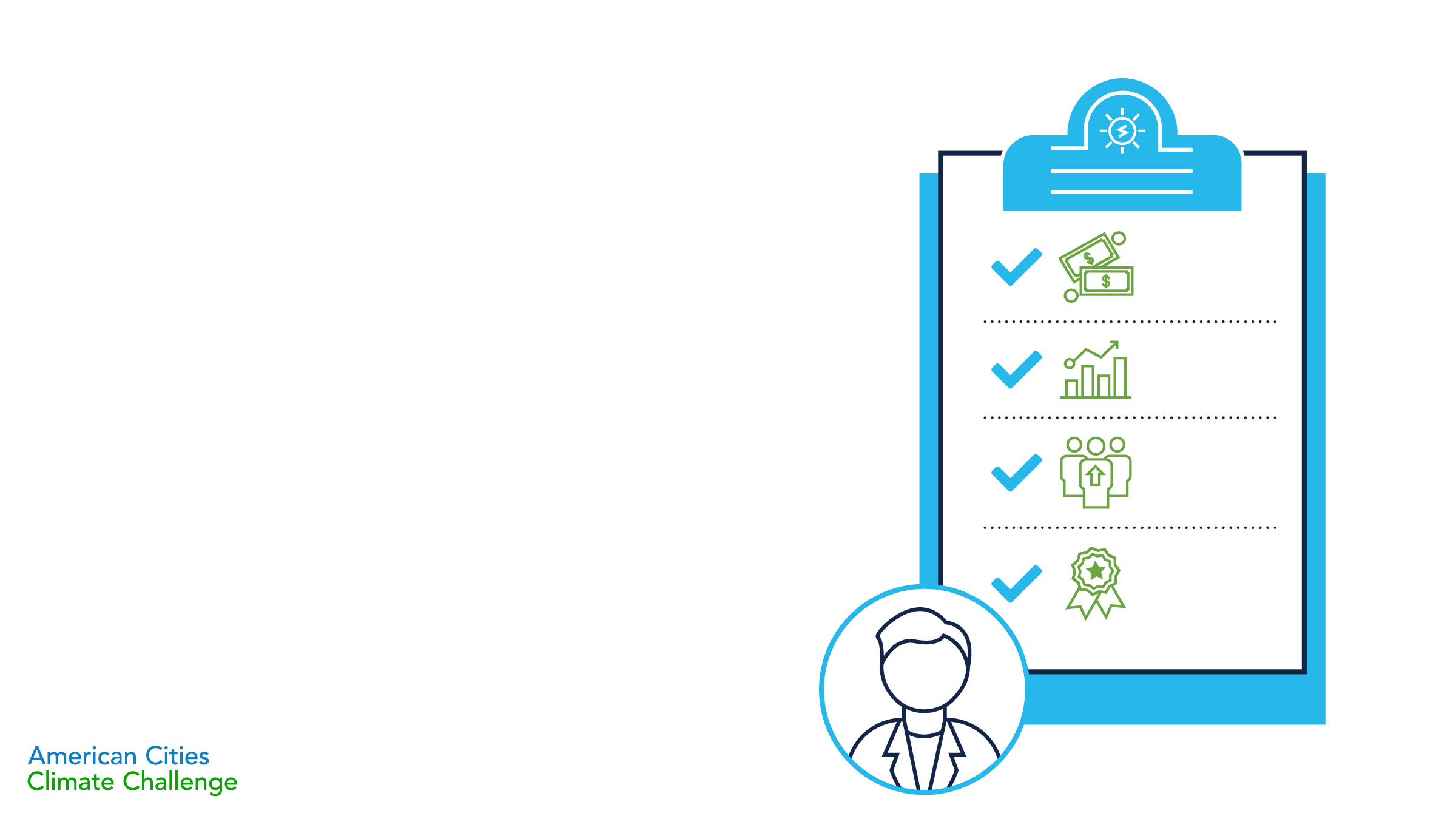 HOW BENCHMARKING AND TRANSPARENCY BENEFITS BUILDING OWNERS
SAVE MONEY
PLAN INVESTMENTS
Building owners can save money on utility bills, better project future investments, improve tenant satisfaction and retention, and demonstrate leadership in climate and sustainability.
RETAIN TENANTS
LEAD THE WAY
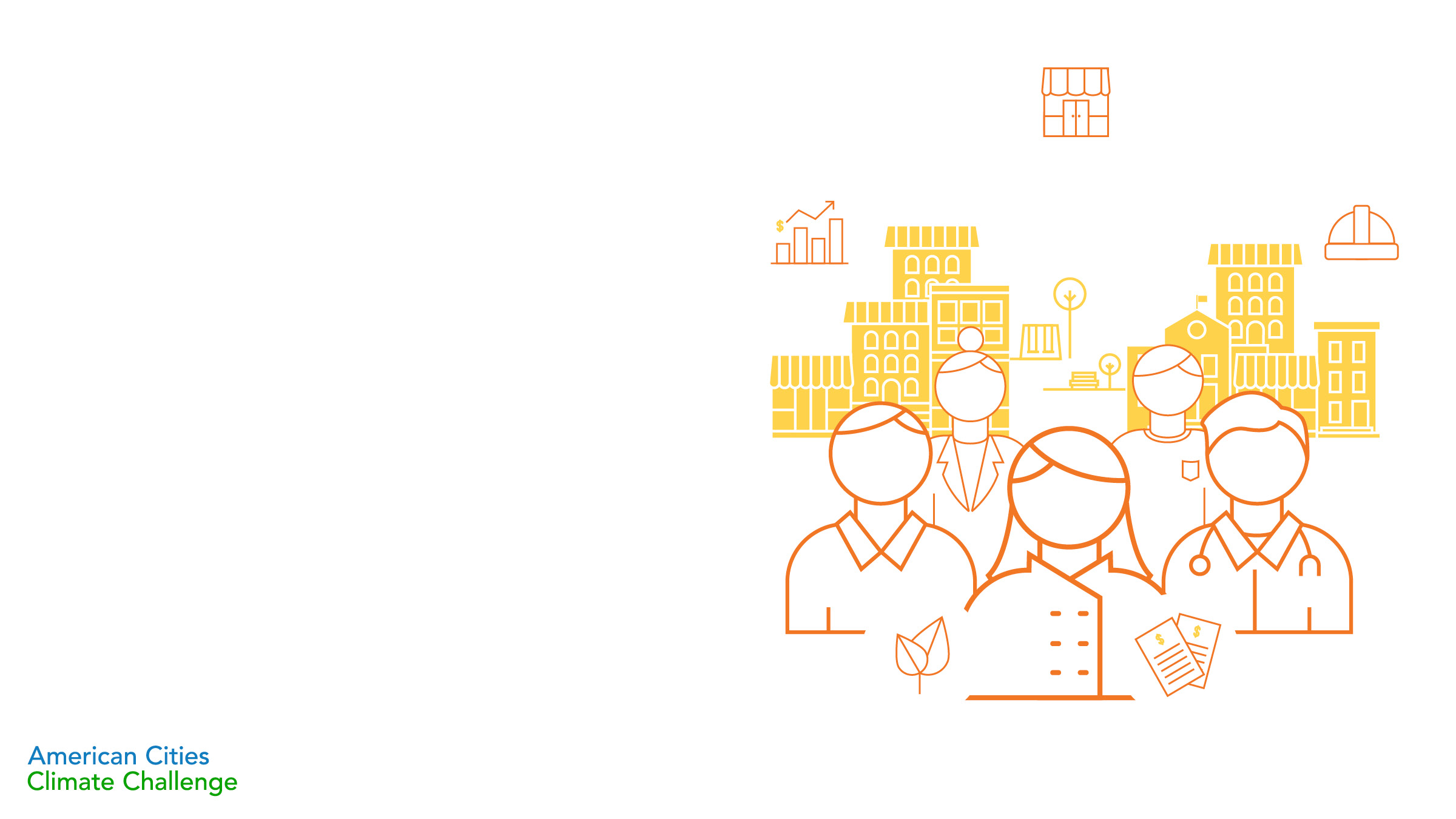 HOW BENCHMARKING AND TRANSPARENCY BENEFITS THE COMMUNITY
MORE JOBS
INCREASED PROPERTY VALUE
ATTRACT NEW BUSINESS
Across the U.S., cities with benchmarking and transparency policies are maximizing opportunities and benefits for their communities by seeking out efficiency and sustainable approaches to operations and maintenance of their buildings.
AFFORDABLE UTILITY BILLS
LOWER EMISSIONS
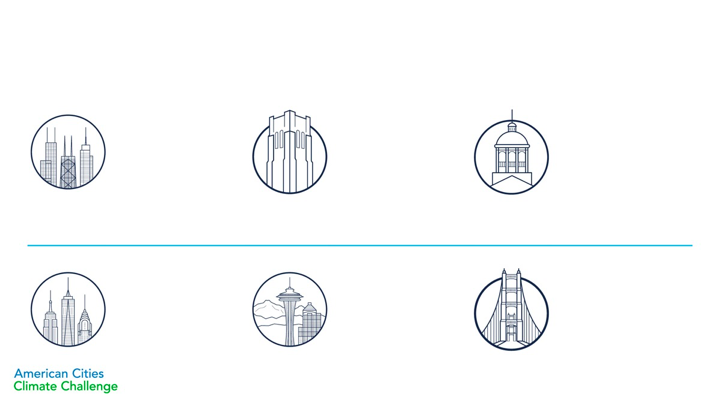 RESULTS FROM CITIES WITH BENCHMARKING ORDINANCES
MINNEAPOLIS
DENVER
CHICAGO
ENERGY CONSUMPTION
ENERGY CONSUMPTION
ENERGY CONSUMPTION
3.4%
5.2%
4.5%
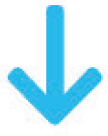 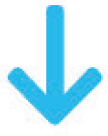 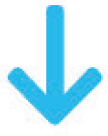 FROM 2014 TO 2016
FROM 2017 TO 2018
FROM 2014 TO 2018
$13.5M
$21M
$15.1M
BILL SAVINGS/YEAR
BILL SAVINGS/YEAR
BILL SAVINGS/YEAR
SEATTLE
SAN FRANCISCO
NEW YORK
ENERGY CONSUMPTION
ENERGY CONSUMPTION
ENERGY CONSUMPTION
10%
3%
7.9%
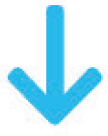 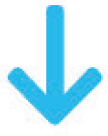 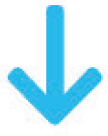 FROM 2010 TO 2015
FROM 2014 TO 2015
FROM 2010 TO 2014